四月十三日
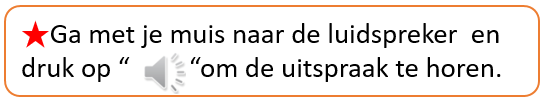 第二十八課       少吃糖果
A.抄寫：第二十八課  少吃糖果  課文1次 (連標點符號）
B .生字：(每組寫1行)
   1.牙痛    2.哭    3.牙醫    4.以後  5.糖果   6.早晚   7.刷牙
C.作業：完成第18至28課
D. 熟讀：第18至28課課文
4月13日  一年級(功課表） 第二十八課  少吃糖果
A 抄寫： 第27課課文一次
B 生字：(每組寫一行)1牙痛 2哭 3牙醫 4以後5糖果 6早晚 7刷牙
C 作業： 完成第18至28課
D 熟讀：第18至28課課文
請將作業第26, 27, 28課答案放上學校網頁